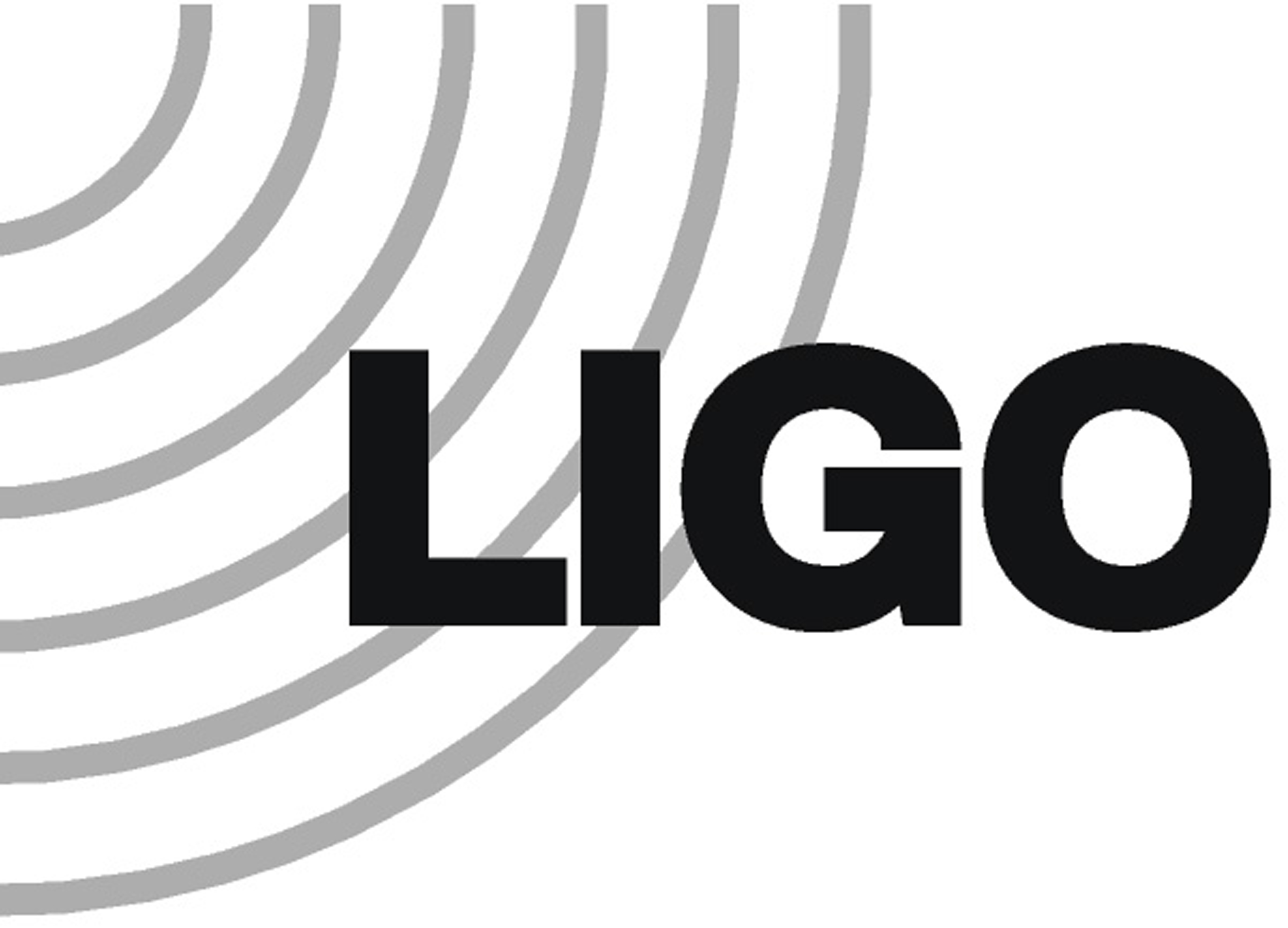 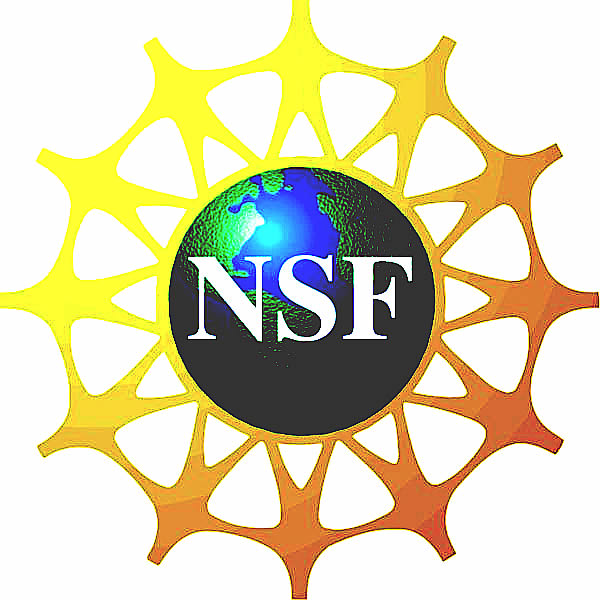 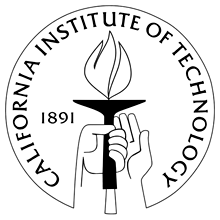 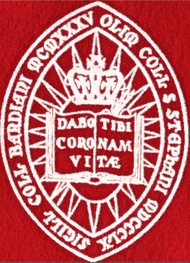 Characterization of Second Harmonic Generators for Advanced LIGO Squeezing by Andres Medina
Mentors: Sheila Dwyer and Daniel Sigg
Gravitational Wave Detectors
At high frequencies shot noise (quantum noise) limited the sensitivity of the detector above a few hundred Hertz.
Shot noise is the result of detected photons obeying the Poisson distribution, which has an uncertainty of 
The best solution that does not involve increasing the power of the laser is to use squeezed light
Squeezed light
Coherent State
Vacuum State
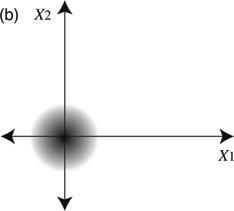 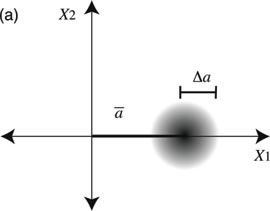 Squeezed State
Overview of Squeezed Light
OPO
SHG
Second Harmonic Generator
R @ 1064 90% AR @ 532
R @ 1064, 99.85%, HR @ 532
Second Harmonic Generator
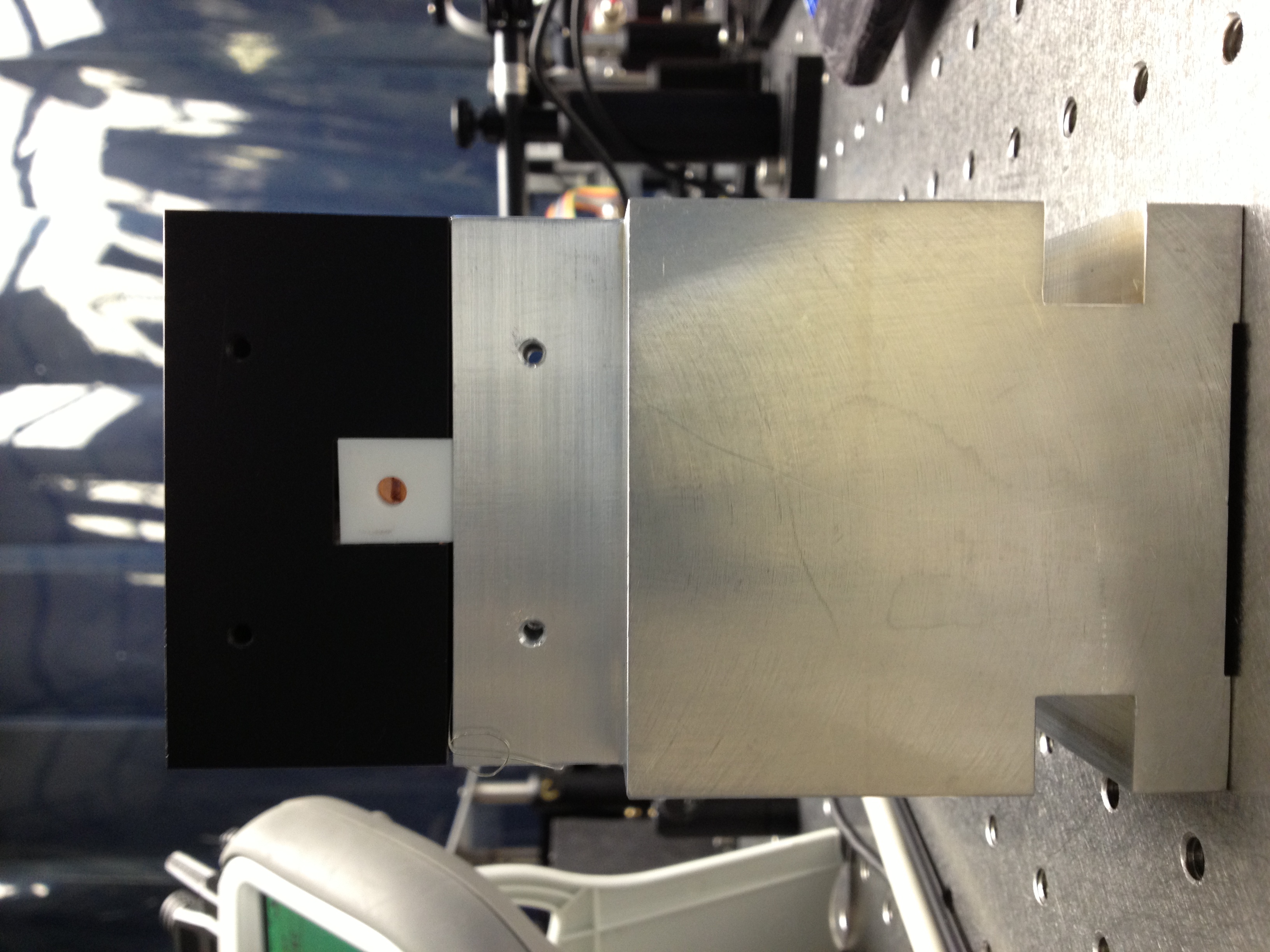 Beam Profiler
Waist X = 64.48 μm
Waist Y= 69.21 μm
Effective Waist to Mode Match= 68.81 μm 
Expected Waist Size= 70.41 μm
Cavity Modes
Hermite Gauss (r)
Transmission Scan
Mode Mismatch = 10.58%
Feedback Control System
Pound-Drever-Hall Technique
Pound-Drever-Hall Signal
Phase Match
Predicted Phase Matching Curve
`
Phase Matching Curve
Incident infrared power = 15.33mW
Conversion Efficiency of SHG
Using an Incidence beam of 100 mW 


We found the Efficiency conversion from Infrared to green light is 27%.
Prediction of Conversion Efficiency
Green Power @ 500 mW = 225 mW
References
McClelland, D.E., Mavalvala, N., Chen, Y., Schnabel, R., Advance Interferometry, Quantum Optics and Optomechanics in Gravitational Wave Detectors, Laser & Photonics Reviews 5.5 (2011): 677-696. 
Henry, Richard W., and Sharon C. Glotzer. "A squeezed-state primer." Am. J. Phys 56.4 (1988): 318-328.
Walls, Daniel F. "Squeezed states of light." nature 306 (1983): 141-146.
Intra-cavity losses
IntraCavityLoss = 6.25%
Front Mirror = 10.65%
Back Mirror = 0.31%